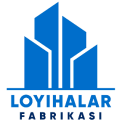 “Балиқчилик, Паррандачилик ва Эко туризм” фаолиятини ташкил килиш ”
Лойиҳа тавсифи
Лойиҳа манзили
Лойиҳанинг иқтисодий кўрсаткичлари
Лойиҳанинг харажатлар тақсимоти
Балиқчилик, Паррандачилик
Наманган вилояти
Лойиханинг ишлаб  
 чиқариш қуввати   
 йилига – 
 Паррандачилик 1690 та 
 Балиқчилик 1000 та 
 Экотуризм 600 та одамга 
 хизмат кўрсатади
Ўз-ўзини қоплаш (PP)
Бино қуриш
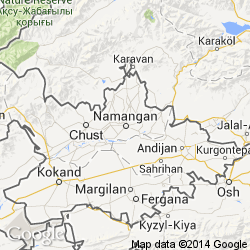 120 млн.
  сўм
2 йил
Ички даромадлилик даражаси(IRR)
Бошқа харажатлар
Соф жорий қиймат (NPV)
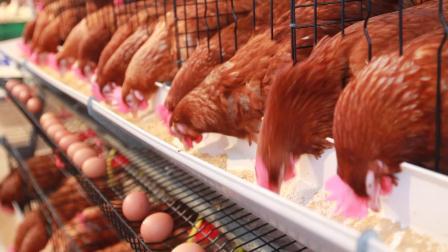 Ускуналар
20 млн.
   сўм
140 млн.
   сўм
140 МЛН
     сўм
43,5%
Инвестиция қайтими (ROI)
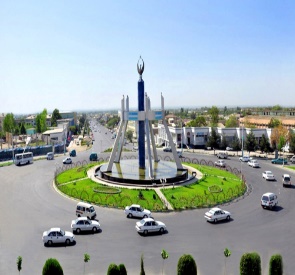 50%
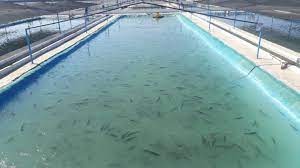 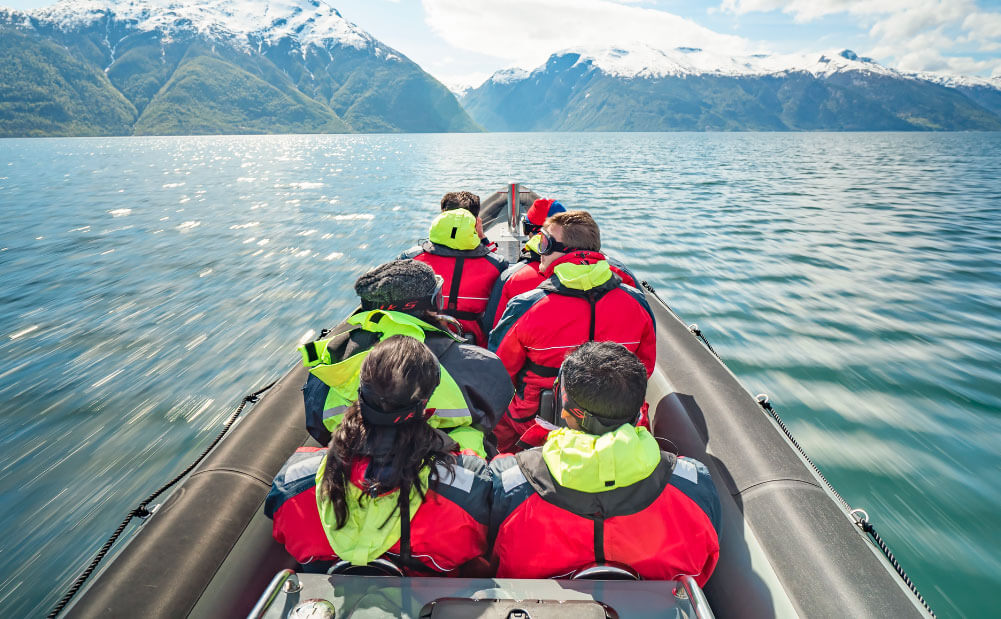 Ишчи ўрин сони
Ўз маблағи
7 нафар
120
Лойиҳа қиймати
МЛН.СЎМ
280
МЛН.СЎМ
Ишга тушиш вақти
Банк кредити
2021-2022
160
МЛН.СЎМ